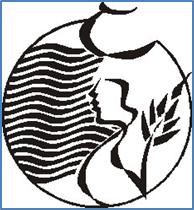 इंडियन नेटवर्क ऑन पार्टिसिपेटरी इर्रीगेशन मनेजमेंट (इंडियनपिम )
 
सहभागी सिंचाई प्रबंधन के क्रियान्वयन में आ रही
 
‘चुनौतियों एवं मुद्दों ’ 

के प्रस्तुतिकरण में 

सभी अतिथियों का 
 स्वागत करता है 

13-03-2018
सहभागी सिंचाई प्रबंधन में मुद्दे एवं चुनौतियाँ
ये मुद्दे मैंने नहीं बल्कि जल उपभोक्ता समिति के अध्यक्षों ने क्षेत्रीय सम्मेलनों में हमें बताये | सभी मुद्दों पर चर्चा कर पाना कठिन है परन्तु फिर भी जितना संभव होगा करने का प्रयास करूंगा |
    

व्यवस्थापन विषयक
तकनीकी विषयक
वित्त विषयक
क्षमता वर्धन एवम प्रशिक्षण विषयक
कृषि विषयक 
अनुश्रवण (monitoring) विषयक
सहभागी सिंचाई प्रबंधन में मुद्दे एवं चुनौतियाँ
व्यवस्थापन विषयक
सहभागी सिंचाई प्रबंधन में मुद्दे एवं चुनौतियाँव्यवस्थापन विषयक
राष्ट्रीय, प्रादेशिक एवम परियोजना स्तर पर उपयुक्त संगठनात्मक ढांचे का न होना 

ज०उ०स० का सशक्तीकरण, जल वितरण नियमो मे ज०उ०स० के विधिक अधिकारों व जल दर निर्धारण में स्वतंत्रता का अभाव

ज०उ०स०, कृषकों, अभियंताओं कृषि व उद्यान वैज्ञानिको में तालमेल का अभाव.
सहभागी सिंचाई प्रबंधन में मुद्दे एवं चुनौतियाँव्यवस्थापन विषयक (जारी ..)
ज०उ०स० के पदाधिकारियों की दूसरे राजकीय  विभागों में
      मान्यता व विभाग द्वारा पहचान का अभाव|
  
 5.  अच्छा कार्य करने वाली ज०उ०स० को प्रोत्साहन का अभाव.
         इ-गवर्नेंस सुदक्ष एवं आर्थिक रूप से सक्षम संस्थाओ 
         को पारितोषिक की व्यवस्था |
सहभागी सिंचाई प्रबंधन में मुद्दे एवं चुनौतियाँव्यवस्थापन विषयक (जारी ..)
6. गैर सरकारी संगठनों व सिविल सोसाइटी का जल  ससाधन विभागों
    में  पिम लागू करने हेतु सहायता में भागीदारी का अभाव |

7. जल उपभोक्ता समितियों को जल क्रांति अभियान में
   समाहित न करना तथा पी म के एस वाई अंतर्गत  हर खेत को
   पानी देने को सफल बनाना 

8. ज उ स, डिस्ट्रीब्यूट्री तथा परियोजना समितियों के संगठनात्मक
   ढाचे पर कुछ टिप्पणी
सहभागी सिंचाई प्रबंधन में मुद्दे एवं चुनौतियाँव्यवस्थापन विषयक (जारी ..)
9. सहभागी सिंचाई प्रबंधन में सबसे बड़ी चुनोती
    है चुनाव प्रबंधन | लगभग सभी राज्यों में
    चुनाव सिंचाई विभाग अथवा प्रशासन द्वारा
    आयोजित किये जातें है जो अक्सर नियमित
    रूप से अनियमित होतें हैं|

10 महिलाओं को निर्धारित प्रतिनिधित्व नहीं
    मिलत़ा |
सहभागी सिंचाई प्रबंधन में मुद्दे एवं चुनौतियाँ
तकनीकी विषयक
सहभागी सिंचाई प्रबंधन में मुद्दे एवं चुनौतियाँतकनीकी विषयक
कुलाबा कमांड में अपर्याप्त गूल  (फील्ड चैनल) प्रणाली

प्रणाली के अन्तिम छोर व् छोटे किसानो को कठिनाईयां 

 3. सिंचाई विभाग  द्वारा सामान्य स्थिति में तीनो फसल मौसम
     के लिए निश्चित सिंचाई जल की मात्रा का निर्धारित न होना 
     परियोजना चाहे जलाशय पूरित है अथवा फिराव (Diversion)
       आधारित
सहभागी सिंचाई प्रबंधन में मुद्दे एवं चुनौतियाँतकनीकी विषयक (जारी..)
गूल के निर्माण के समय जल मापक संरचना का  निर्माण   करना अनिवार्य होना चाहिए |आज नहीं तो कल ज.उ.स. सिंचाई विभाग से नाप कर सिंचाई जल देने  की  मांग करेगी  ही |
सिंचाई नाली के निर्माण के समय पक्के नाके (Turnouts) बनाने भी अनिवार्य होने चाहिये |.
सिंचाई सारिणी, नहर का रोस्टेरिंग,एवं वारबंदी अपनाकर प्रत्येक खेत तक  हर किसान के हिस्से का जल वितरण सुनिश्चित किया जाना.
सहभागी सिंचाई प्रबंधन में मुद्दे एवं चुनौतियाँतकनीकी विषयक (जारी..)
7.   तकनीकी जानकारी  की  कमी 

भूजल का अत्यधिक दोहन.
 
9. अनाधिकृत सिंचाई पर रोक

जहाँ संभव हो सतही एवं भूजल के उपयोग को प्रोत्साहित  करना.

 सिंचाई समय सारणी, नहरों के रोटेशन  और रात्रि सिंचाई के साथ उचित वाराबंदी  के माध्यम से जल वितरण सुनिश्चित करना चाहिए त़ाकि उनके निर्धारित  हिस्से के अनुसार पानी सभी कृषकों के खेत तक पहुँचे.
सहभागी सिंचाई प्रबंधन में मुद्दे एवं चुनौतियाँ
वित्त विषयक
सहभागी सिंचाई प्रबंधन में मुद्दे एवं चुनौतियाँवित्त विषयक
सिंचाई प्रणाली की मरम्मत  
 
एक मुश्त फंक्शनल ग्रांट व फील्ड चेनल के निर्माण तथा कार्यालय इमारत में कैड व् गैर कैड  का अंतर 

ज.उ.स.  के कार्य क्षेत्र में अन्य जल स्रोतो व पेड़ों  इत्यादि पर ज.उ.स. का अधिकार हो
सहभागी सिंचाई प्रबंधन में मुद्दे एवं चुनौतियाँ
वित्त विषयक (जारी..)
मरम्मत  एवं रख रखाव पर अधिक व्यय 
 मरम्मत एवं रख रखाव के लिए राज्य से अपर्याप्त आर्थिक  सहायता 
जल उपभोक्ता समितियों की राज्य  सरकारों के अनुदान एवं मरम्मत धनराशि पर निर्भरता
सहभागी सिंचाई प्रबंधन में मुद्दे एवं चुनौतियाँवित्त विषयक (जारी..)
7.       जल दरों  का निर्धारण एवम वसूली,  जल के उपयोग का  प्रभार,
         सदस्यता  शुल्क, जुरमाना दान व  विशेष शुल्क जिसका  निर्धारण
         ज०उ०स० कर सकते हों,  को तय  करना व उसकी वसूली करने
         का अधिकार नहीं है |.

   8.   किसान (जो 60% हैं) को फसलों से केवल 15 मुनाफा बाकी 40%
         लोगों को 85% मुनाफा

 
   9.  गुजरात व महाराष्ट्र के अलावा ज०उ०स० पदाधिकारियों को
        प्रोत्साहन/ मानदेय की  व्यवस्था  का अभाव.
सहभागी सिंचाई प्रबंधन में मुद्दे एवं चुनौतियाँवित्त विषयक (जारी..)
9.     वसूली गई जल दर की धनराशि में ज०उ०स  अपने  भाग को
        सरकार के माध्यम से वापसी में लगने वाली देरी के चलते
        कठिनाई 

        ज उ स अपना भाग अपने पास रख कर बाकी सरकार को वापस
        कर दे 
	
    इसमें एक सुझाव यह भी आया कि विभाग मरम्मत और
    रख रखाव तथा अन्य खर्चों  का वास्तविक भुगतान ज.उ.स. 
    को कर दे और कुछ राशी दिन प्रतिदिन के लिए ज उ स को देकर
    बाकी खजाने में जमा हो  
                
			अथवा

    सम्पूर्ण वसूली गई जल दर की धनराशि ज उ स के पास रहे तथा
       सामान्य मरम्मत और रख रखाव का कार्य ज उ स  करे
सहभागी सिंचाई प्रबंधन में मुद्दे एवं चुनौतियाँवित्त विषयक (जारी..)
10. जल उपभोक्ता समितियों के चुनाव आयोजित
    करने के लिए समितियों अथवा विभाग  के 
    पास कोई बजट नहीं होता |

11. समितियों की कार्यकारीणी तथा आम सभा की
    बैठक आयोजित करने के लिए कोई बजट का
    प्रावधान  नहीं होता 

12. अध्यक्ष, सचिव तथा अन्य पदाधिकारियों के 
    लिए यात्रा भत्ते के लिए बजट उपलब्ध नहीं |
सहभागी सिंचाई प्रबंधन में मुद्दे एवं चुनौतियाँ
क्षमता वर्धन एवम प्रशिक्षण
सहभागी सिंचाई प्रबंधन में मुद्दे एवं चुनौतियाँक्षमता वर्धन एवम प्रशिक्षण
1. क्षमता वर्धन                                                    
पिम के सम्बन्ध में कृषकों के मध्य संचेतना. 
पिम के सम्बन्ध में विधिक ज्ञान वृद्धि की आवश्यकता .
पिम   सुदृढीकरण  के लिए संस्थात्मक  सुधार. 
 
     2.   ज० उ० स० को प्रासंगिक विषयों, विशेष रूप से पिम का  क्रियान्वयन
            पर प्रशिक्षण .दिए जाने की व्यवस्था    

     3.    हमारे देश में कृषि एक संयुक्त पारिवारिक कार्य होने के कारण स्त्री
             व पुरुष की भूमिकाएँ एक दूसरे की पूरक है तथ पिम मे महिलाऐं
             एक महत्वपूर्ण भूमिका निभा सकती हैं इसलिए महिलाओं को भी
             समुचित प्रशिक्षण दिए जानेकी आवश्यकता है. (नोगांव ,ओडिशा )
सहभागी सिंचाई प्रबंधन में मुद्दे एवं चुनौतियाँ
कृषि विषयक
सहभागी सिंचाई प्रबंधन में मुद्दे एवं चुनौतियाँकृषि विषयक
जलवायु , भू वर्गीकरण व जल उपलब्धता के आधार पर ज०उ०स० की सुविधानुसार फसल पद्धति का निर्धारण एवम कृषि  व सिंचाई पद्धतियों की पूर्ण जानकारी मिले |  

  मृदा व जल गुणवत्ता परीक्षण, भूजल स्तर का                     अनुश्रवन, एवं जहाँ आवश्यक हो वहां  उसर भूमि का सुधार
सहभागी सिंचाई प्रबंधन में मुद्दे एवं चुनोतियाँकृषि विषयक (जारी ..)
3. किसान की आय बढाने के लिए फसल चक्र का विविधिकरण

कृषि विभाग द्वारा समय समय पर होने वाली नई खोज तथा         बदलाव की  जानकारी मिले तथा विभाग द्वारा लागू की गई स्कीम्स की जानकारी दी जाय  

फसलों  को बीमारी  से बचाने के उपायों  की जानकारी 

6. ज०उ०स० को कृषि सम्बंधित उपक्रमों के माध्यम से क्षेत्रीय
     विकास हेतु त्रिपक्षीय (जल संसाधन विभाग,ज०उ०स० तथा
     निजी  कम्पनियाँ )अनुबंध   करने में सहायक हों
सहभागी सिंचाई प्रबंधन में मुद्दे एवं चुनौतियाँ
अनुश्रवण विषयक
सहभागी सिंचाई प्रबंधन में मुद्दे एवं चुनौतियाँअनुश्रवण विषयक
ज.उ.स.के कार्यकलापों का यदा कदा ही मूल्यांकन किया गया है.  पिम के मूल्यांकन हेतु प्रदेश जल संसाधन विभाग/ केन्द्रीय जल संसाधन मंत्रालय में संगठनात्मक और बजट व्यवस्था .
सरकारी विभागों से इतर स्वतंत्र संस्थाओं द्वारा समय समय पर एक्शन रिसर्च तथा मूल्यांकन के आधार पर पिम कार्यक्रम को ज़मीनी स्तर पर व्यावहारिक बनाने हेतु सतत प्रयत्न 
पिम के क्रियान्वयन को प्रोत्साहन देने के आधार पर जल    संसाधन,कृषि, सी ऐ डी विभागीय कर्मियों के मूल्यांकन व्यवस्था  का अभाव
[Speaker Notes: 60% farmers in agriculture. they get 15% return, rest 85% goes to the 40%]
सहभागी सिंचाई प्रबंधन में मुद्दे एवं चुनौतियाँअनुश्रवण विषयक (जारी ..)
4. राज्यों में सहभागी सिंचाई प्रबंधन के एक्ट / नियम बनाए गए परन्तु गुजरात  को  छोड़ कर  अन्य  राज्यों के अधिनियम  तथा  नियमों  में  किसानो के कर्त्तव्य तो सिंचाई विभाग से अधिक परन्तु अधिकार लगभग ना के बराबर | यदि कुछ हैं भी तो उन्हें इन् अधिकारों का उपयोग करने से रोक दिया जाता है|
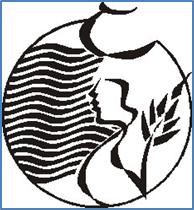 Thanks for your patience

Y.D.Sharma, Secretary (IndiaNPIM)
indianpim@gmail.com
Indian Network on Participatory Irrigation Management (IndiaNPIM)
Room No 318 (Old Building), Central Soil & Materials Research Station, Olof Palme Marg, Hauz Khas, New Delhi-110 016